FAIR Data: Reuse of MagLab Data Enhances the Processing of Dissolved Organic Matter Mass Spectra

Qing-Long Fu1, Chao Chen2, Yang Liu1, Manabu Fujii3, Pingqing Fu4
1. China University of Geosciences, China; 2. Guangdong Academy of Sciences, China; 3. Tokyo Institute of Technology, Japan; 
4. Institute of Surface-Earth System Science, School of Earth System Science, Tianjin University, China
 
Funding Grants: G.S. Boebinger (NSF DMR-2128556); National Natural Science Foundation of China (no. 42107484); 
Fundamental Research Funds for the Central Universities, China University of Geosciences (Wuhan) (122-G1323522145)
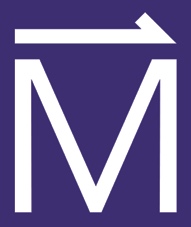 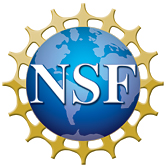 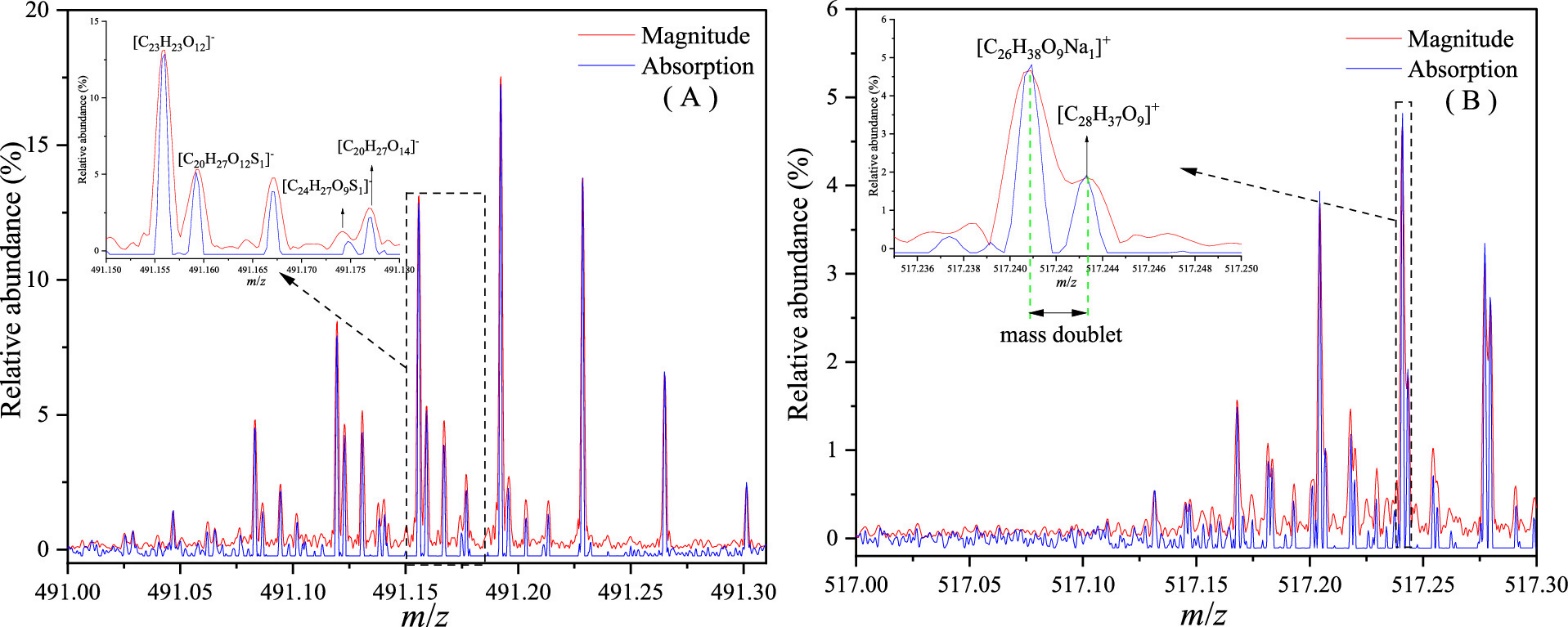 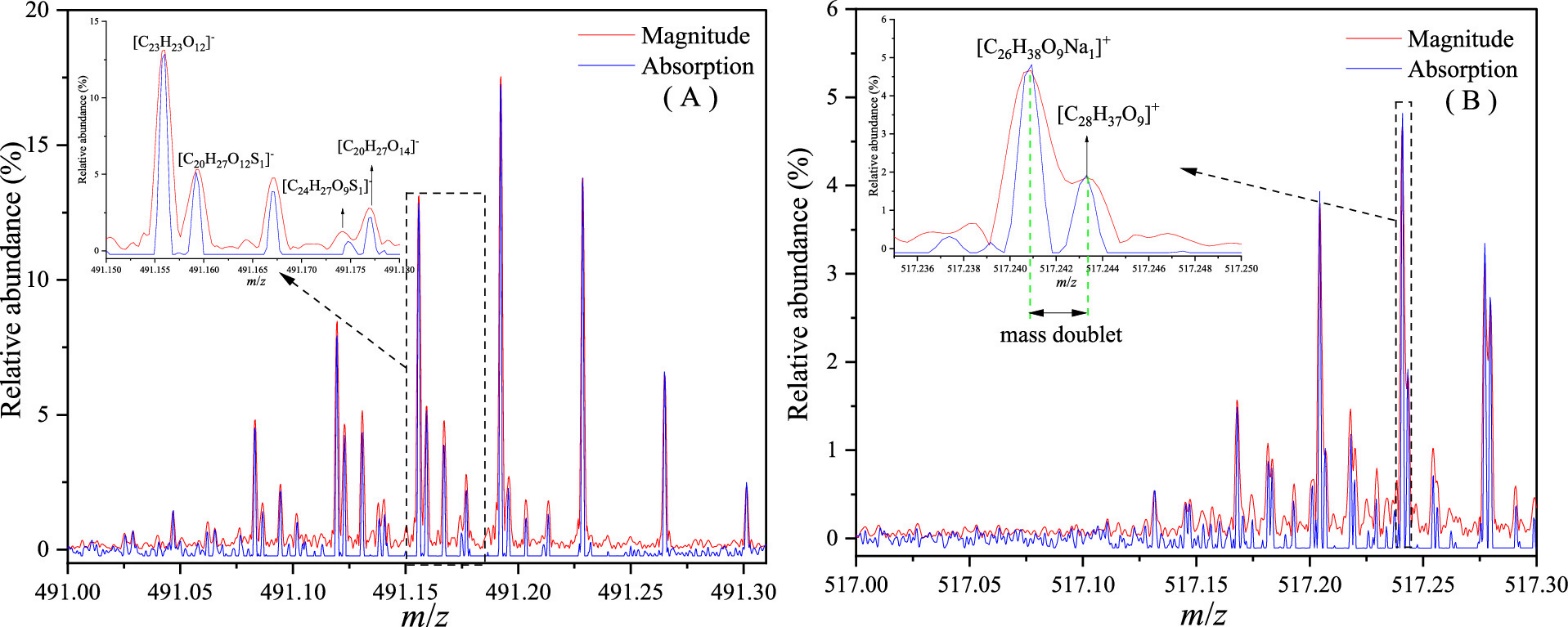 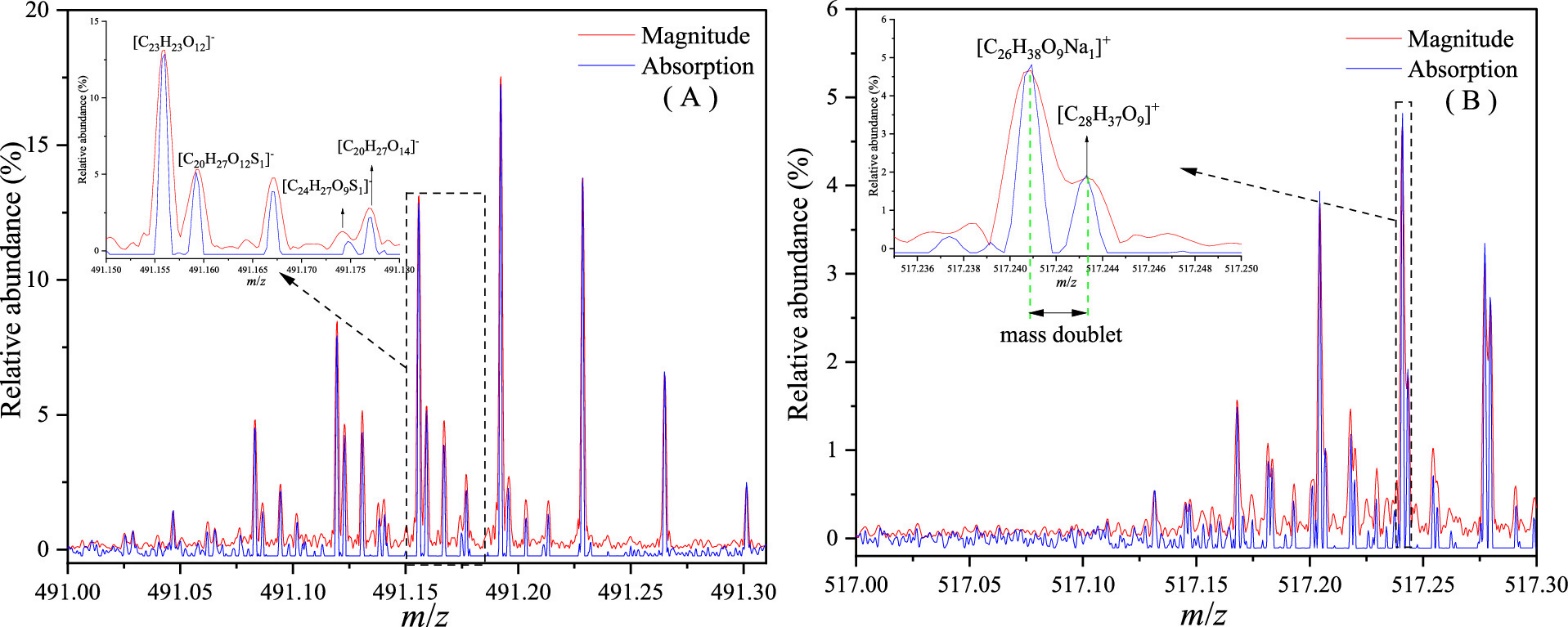 Improved mass resolution and signal-to-noise ratio in mass absorption mode mass spectra leads to more assigned chemical formulas within a complex fluid sample. 

Reprinted from citation given below. © American Chemical Society.
Facilities and instrumentation used:  Ion Cyclotron Resonance User Facility, 21 Tesla Fourier Transform Ion Cyclotron Resonance Mass Spectrometer
Citation:  Fu, Q.L.; Chen, C.; Liu, Y.; Fujii, M.; Fu, P., FT-ICR MS Spectral Improvement of Dissolved Organic Matter by the Absorption Mode: A Comparison of the Electrospray Ionization in Positive-Ion and Negative-Ion Modes, Analytical Chemistry, 95 (1), 522-530 (2023) doi.org/10.1021/acs.analchem.3c04651 - Data Set
FAIR Data: Reuse of MagLab Data Enhances the Processing of Dissolved Organic Matter Mass Spectra

Qing-Long Fu1, Chao Chen2, Yang Liu1, Manabu Fujii3, Pingqing Fu4
1. China University of Geosciences, China; 2. Guangdong Academy of Sciences, China; 3. Tokyo Institute of Technology, Japan; 
4. Institute of Surface-Earth System Science, School of Earth System Science, Tianjin University, China
 
Funding Grants: G.S. Boebinger (NSF DMR-2128556); National Natural Science Foundation of China (no. 42107484); 
Fundamental Research Funds for the Central Universities, China University of Geosciences (Wuhan) (122-G1323522145)
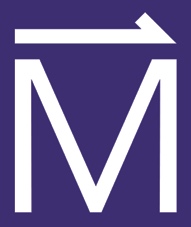 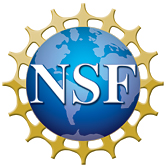 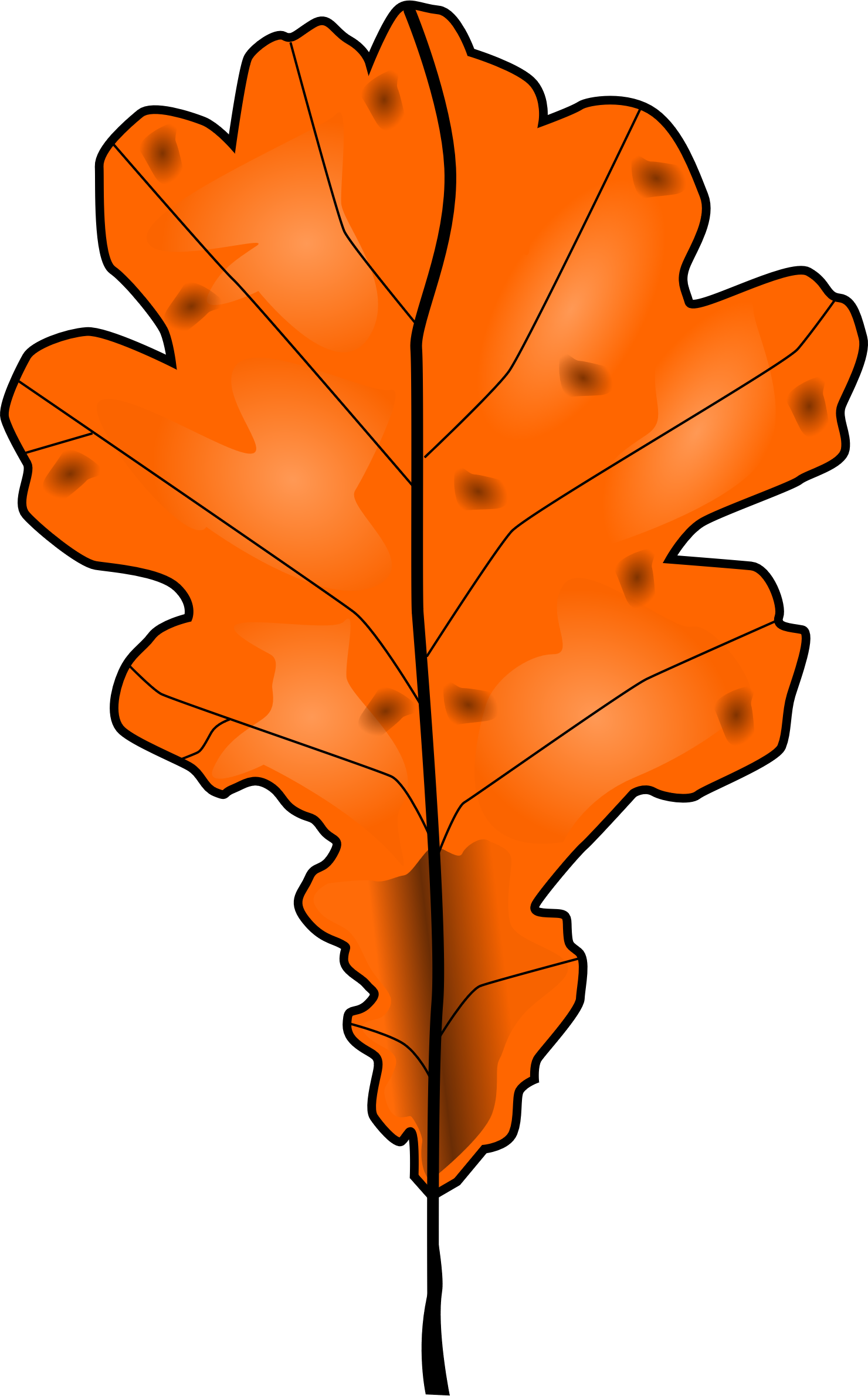 What is the development? Natural bodies of water contain many millions of unique chemical compounds, including both man-made pollutants and natural compounds created from the decomposition of dead plants, referred to as Dissolved Organic Matter. MagLab FAIR data users from China and Japan were able to reuse a dataset originally collected at the MagLab in 2022 in order to help them learn how to better analyze data related to Dissolved Organic Matter and other chemicals found in water.
 
Why is this important? Characterizing the highly complex mixtures of chemicals found in natural waterways is critical to understanding how man-made pollutants impact our environment. Scientists rely on highly sensitive analytical techniques like Fourier Transform Ion Cyclotron Resonance Mass Spectrometry (FT-ICR MS) for this purpose. To understand FT-ICR MS data, it must first be processed into a form that can be interpreted by scientists. There are multiple ways to do this, but a technique - developed at the MagLab - called “broadband absorption mode processing” produces higher quality data by lowering the error and improving the signal, allowing many more chemical compounds to be identified. The authors of this study analyzed data collected in their own lab and reanalyzed a dataset made publicly available by MagLab researcher Amy McKenna in 2022 to prove the superiority of this data processing method, paving the way for future Dissolved Organic Matter studies to benefit from these improvements. 
 
Why did this research need the MagLab? The data that were reused for this study were collected under the MagLab’s FAIR data protocols by the MagLab’s 21 tesla FT-ICR MS, the most capable instrument of its kind on the planet. The high quality of the data collected in 2022, along with the MagLab’s FAIR data protocols, allowed the old data to serve as a benchmark for comparison with the author’s newly-collected data, helping them to demonstrate the validity of their result.
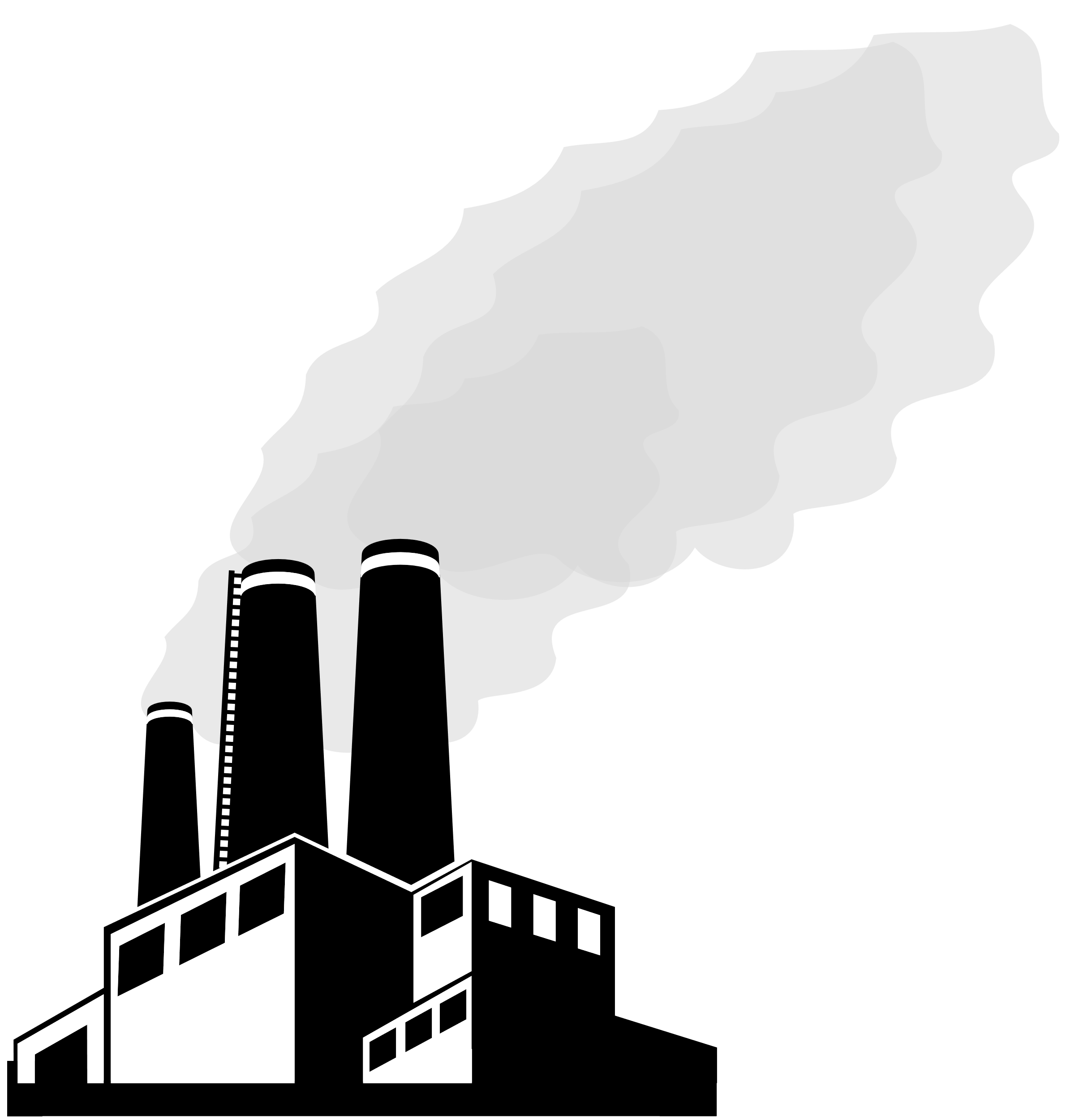 Dissolved Organic Matter
Man-made
Pollutants
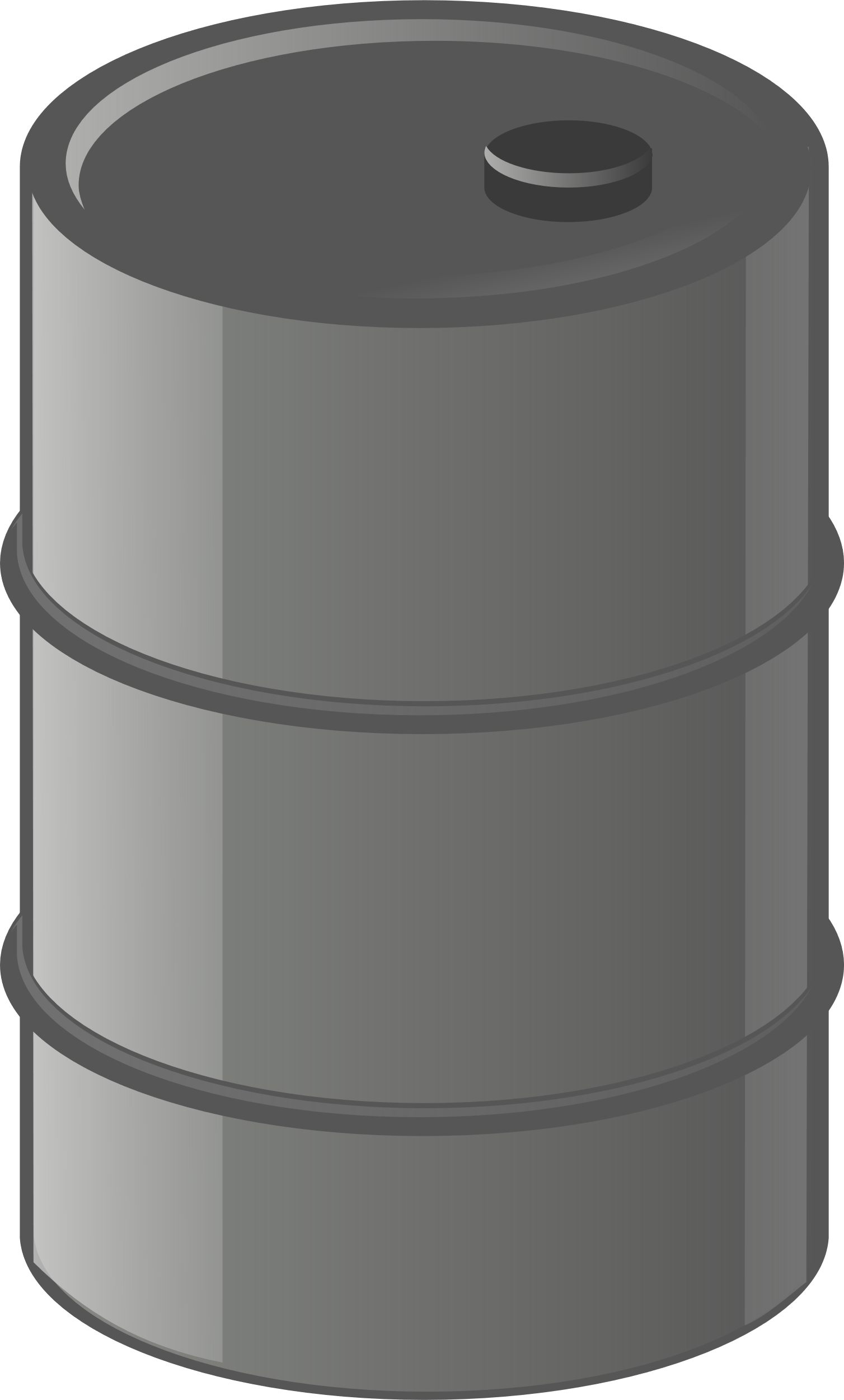 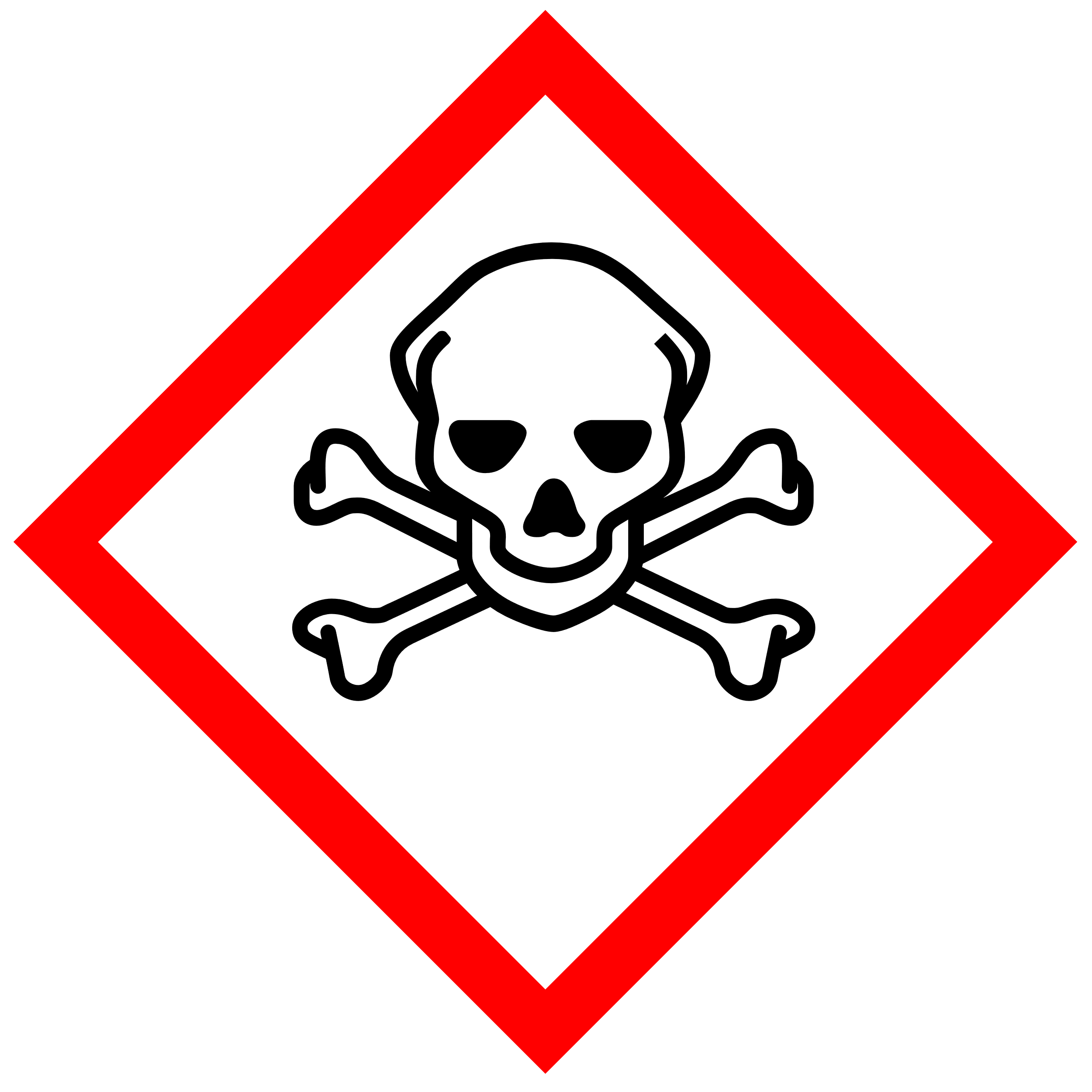 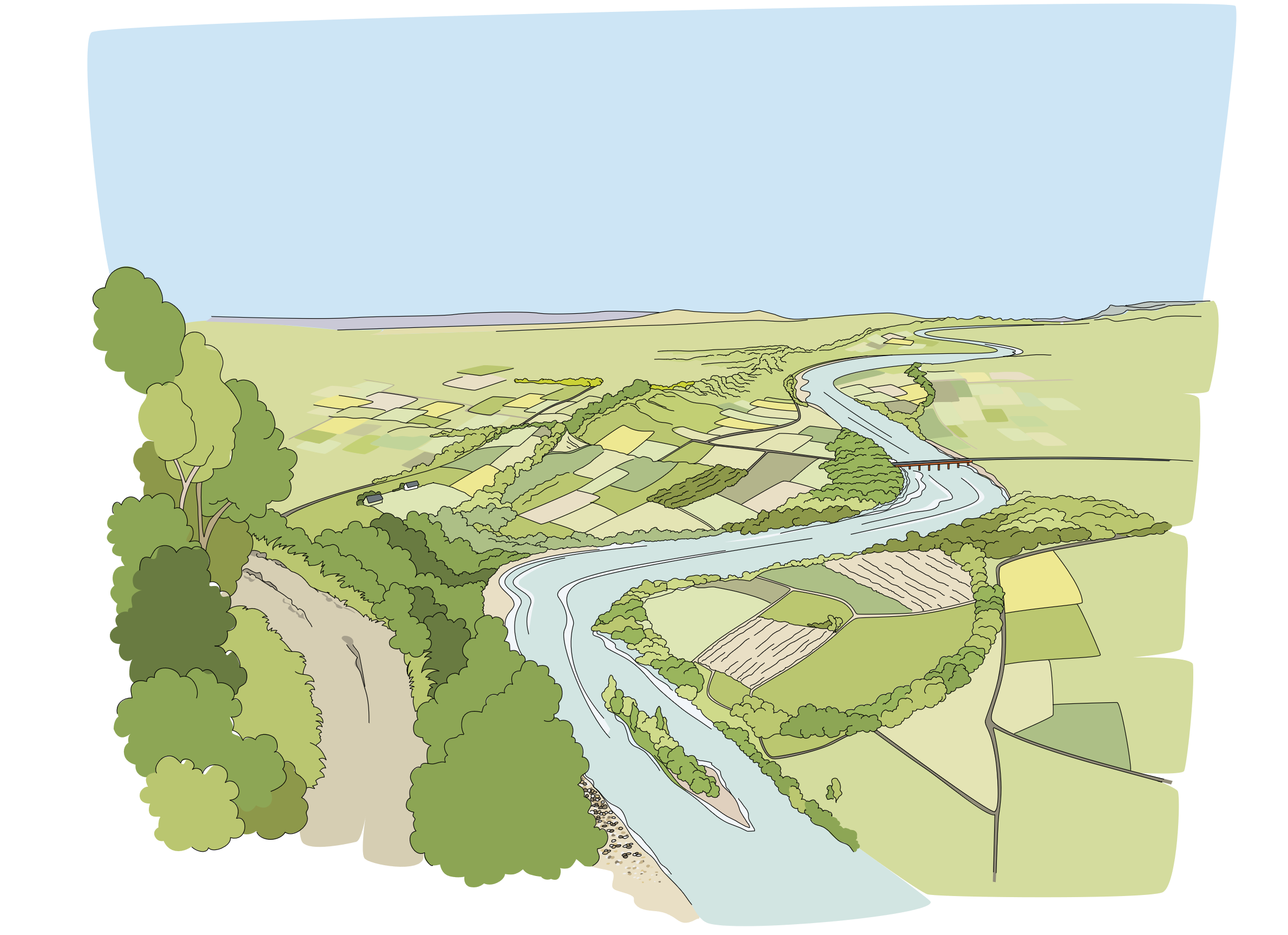 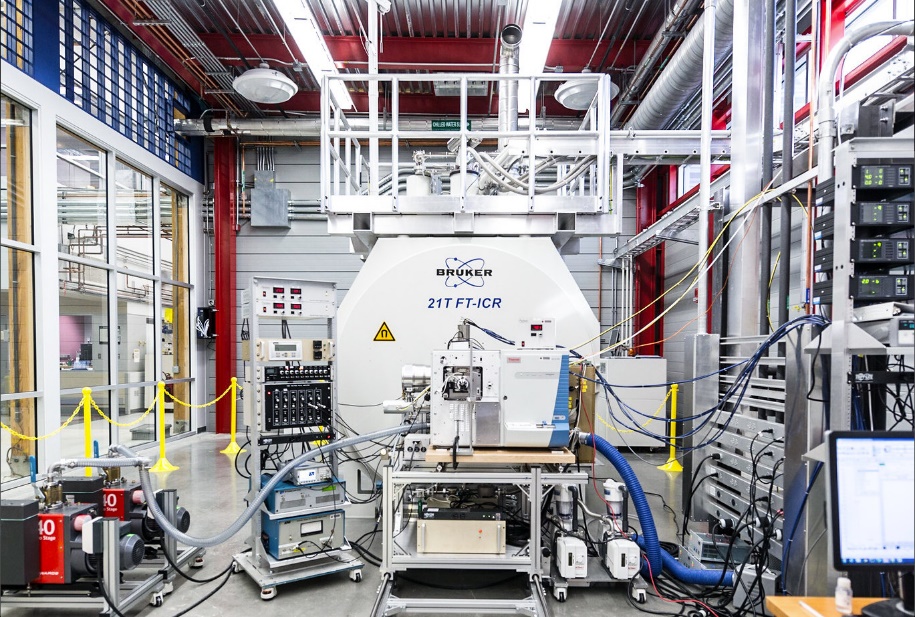 Absorption Mode Processing
FT-ICR
MS
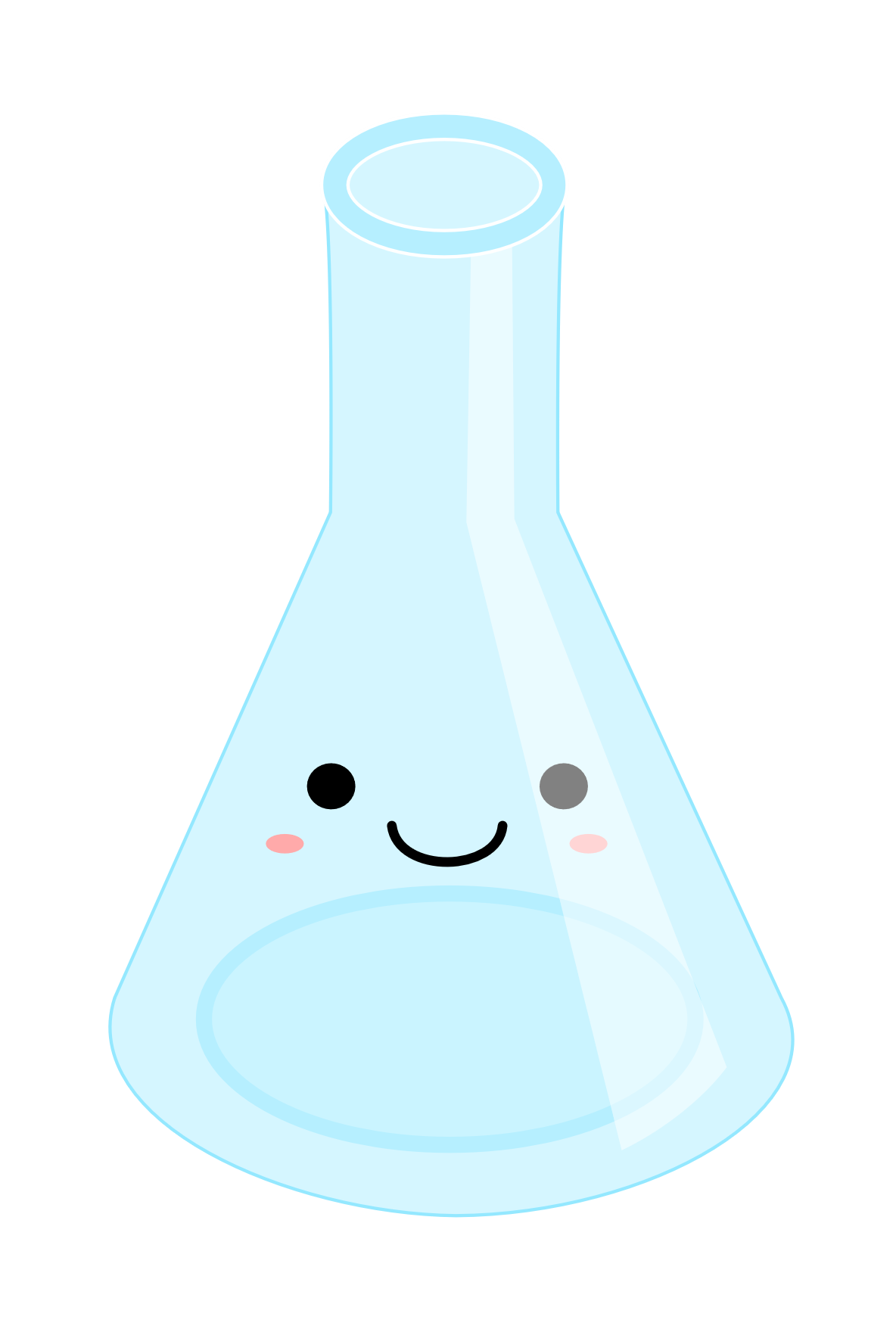 Water Sample
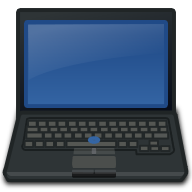 Image Credit:
David Butcher, MagLab
Facilities and instrumentation used:  Ion Cyclotron Resonance User Facility, 21 Tesla Fourier Transform Ion Cyclotron Resonance Mass Spectrometer
Citation:  Fu, Q.L.; Chen, C.; Liu, Y.; Fujii, M.; Fu, P., FT-ICR MS Spectral Improvement of Dissolved Organic Matter by the Absorption Mode: A Comparison of the Electrospray Ionization in Positive-Ion and Negative-Ion Modes, Analytical Chemistry, 95 (1), 522-530 (2023) doi.org/10.1021/acs.analchem.3c04651 - Data Set